Ohio Self Insured Workers’ Compensation Basics
Dave Sievert – Interim Director, Self-Insured Department
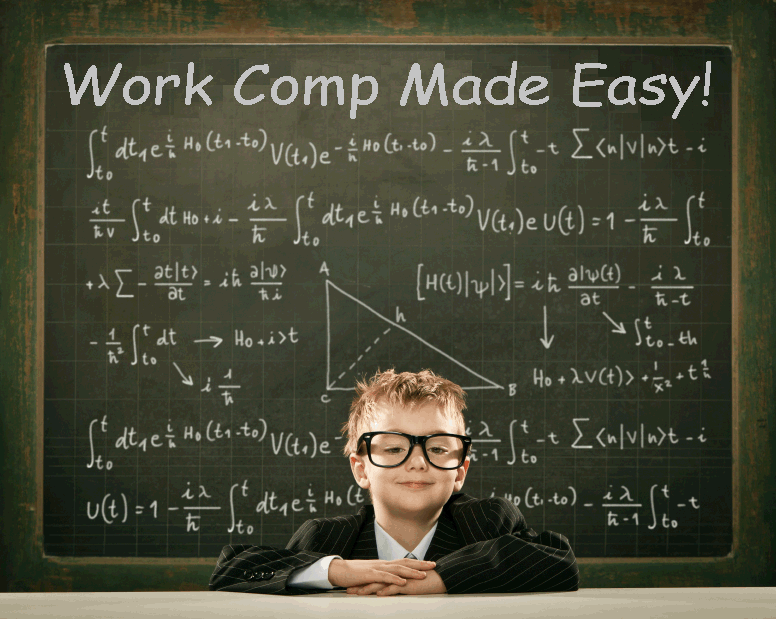 [Speaker Notes: Or   Worker’s Compensation made easy……..]
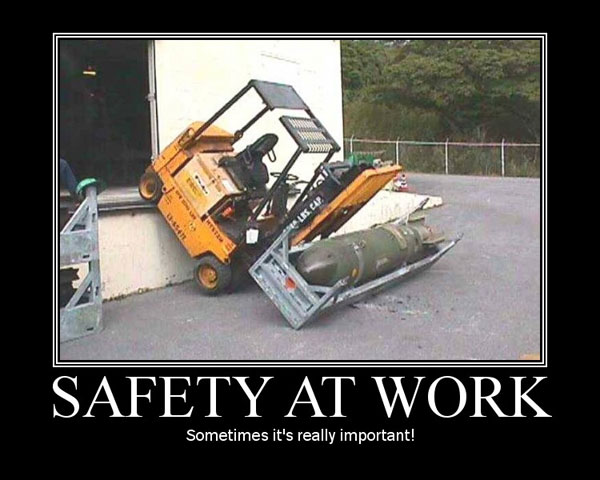 [Speaker Notes: About a year and a half ago we did a back to basics workshop, which was well received, and we thought it would be helpful to provide another session because….well Workers’ Compensation is important .]
Agenda
Definitions
Claims Management Requirements
Claim Reporting
Claim File requirements
Medical Treatment
Wage Calculations
Payment of Compensation
Litigation
Administration
Electronic Claims Reporting
ICD-10
Definitions
Injury (ORC 4123.01 (C))- Received in course of 
and arising out of employment and accidental in 
character and means. 

Not included:
Psychiatric conditions- except when conditions have arisen out of an allowed injury or occupational disease.
Natural deterioration of tissue, organ or any part of body
Voluntary participation in employer sponsored recreational activity with signed waiver
Pre-existing injury unless aggravated by the incident
[Speaker Notes: Ask audience:  Injury  What is in the course of employment? ( Occurs while doing assigned duties, and location. ) Arising out of employment?  ( Occurs while doing a function that is part of  duties, not “idiopathic”….example…if you are working and just fall is that arising out of employment?  (not necessarily because walking is not automatically part of work….now if walking and trip over a railroad track that you are fixing, that would be arising out of employment. 

Things that are excluded- Psychiatric conditions by themselves without a physical injury…natural deterioration, Recreational activities and Pre existing injuries unless aggravated.]
Definitions
Occupational Disease (ORC 4123.01 (F))- Contracted in course of employment where conditions of employment create a greater hazard to worker than general public. 

A pre-existing disease aggravated during employment is not compensable.

ORC 4123.68 lists a schedule of Occupational Diseases but this list is not exclusive
[Speaker Notes: Occupational Disease must be contracted in the course of employment and aggravating a a pre existing disease is not compensable.  An Occupational Disease results from a work function or hazard that is more likely to occur on a specific job than in the general public.  Coal Mining, Asbestos exposure, Repetitive motions are examples.  ORC 4123.68 provides an extensive list of Occupational Diseases Including lead poisoning, Compressed air illness poisoning from multiple sources. 

BWC considers Carpal Tunnel Syndrome an Occupational disease if contracted due to repetitive motion to be an Occupational Disease.]
Definitions
Lost Time Claim-  Eight or more days of lost time due to a work related injury.  If wages in lieu of compensation are paid and there are more than seven days of disability it is a lost time claim. When restrictions force a return to work in a modified duty position for more than eight days with wage loss it is lost time.

	Medical Only Claim – Seven or fewer days of lost time due to a work related injury and no TT or wage loss paid.
[Speaker Notes: What is a lost time claim?   If claimant is out of work or on restrictions over 7 days. Do not have to be consecutive. Still lost time if Paying salary in lieu of compensation .  If injured worker is released with restrictions, and works regular job and regular pay, regular job is generally within restrictions  is would most likely be a medical only .  If it is a modified duty job and job description is different or if pay and hours andd reduced]
Definitions
Employee - Every person in the service of any governmental entity, any person, firm or private corporation that employs one or more person regularly. 

	Every person who provides services in a construction contract.
	
	Does not include, clergy, officers in family farms.
[Speaker Notes: An employee is basically anyone who works in a business or public entity that employs one or more people on a regular basis

Be clear that employee’s know who they work for and how to report a claim both internally and to BWC. , if you have leased or temp employees make it clear who the employer is.]
Claims Management
Lost time injuries, occupational diseases and claims with contested issues must be reported to the injured worker and BWC within 30 days of notice with allowed conditions.
	
	Employer must advise injured workers of allowed conditions in medical only claims. There is no requirement to file medical only claims with the BWC. If claimant requests a medical only claim be filed with BWC the employer must do so.
[Speaker Notes: If there are 8 days of lost time the claim must be reported to BWC and claimant with certification decision and allowed conditions within 30 days of receipt. Any claim, lost time or medical which the allowance is questioned or has contested issues must be reported to BWC within 30 days of notice of contested issues. Claim must be submitted on FROI 1 to BWC with Signature and certification decision.]
Claims Management
Claim Filing Requirements
Claims reported to employer directly by injured workers.

Employer responsible for notifying BWC of claims. 

SI claims reported to BWC directly will be referred to SI employer for certification decision. 

Employer must maintain a record of all claims files  at an Ohio location.  This can be electronic or hard copy 

Files housed with TPA- requires waiver from SI Department.
[Speaker Notes: The self insured employer acts in the same capacity as the BWC does for State Funded claims. Claims are generally reported to employer directly however, the statute allows an injured worker to file directly with BWC. Generally providers should not be reporting claims on behalf of injured workers on SI claims.    If reported to BWC first, BWC will notify employer of the claim and request a certification decision.  If employer does not respond timely (within 30 days) a hearing will be requested to address allowance.  
Employer is responsible to keep an individual record of all claims either in hard copy or electronic.  We will discuss specific content later.  Employer’s may request a waiver to have files housed with TPA…need toll free number, plan to provide file copy within 72 hours of a written request.]
Required File Content
Payment verification
	Copies of S/A-paid sick leave-family support court orders
	Change of physicians notification
	Copies of all information of hearings, notice of hearing, orders, appeals and continuances
Incident report and/or Completed FROI-1
	Medco-14’s/C-84’s (doctor slips)
	Prior year's wages
	FWW and AWW information
	Medical bills stamped
	Copies of narrative medical reports
[Speaker Notes: Lost time files require all of these items, Medical only claims require the same documents except the FROI, Medco 14, Wages and Copies of S/A-paid sick leave-family support court orders.]
Payment Documentation
Payment documentation should include:
	Check number, Payee, Period of payment, Date issued and type of payment. 
	Documentation can be in the form of check copy or computer printout.
	Medical payment should also include an explanation of benefits if the payment is less than the billed amount.
[Speaker Notes: SI auditors will review compensation payments for timeliness and accuracy.  For our Level 3 onsite audits, auditors will Also look at Medical payments, which must include EOB outlining any reductions in the payment, or a denial outlining reason for denial of payment. Medical bills should be date stamped as well as office notes particularly if they are received separately.  To verify payments the file must include a check copy or computer printout that shows the necessary information…payment type, payee, period of payment, date of issuance.]
Claims Management
Medical Treatment- (OAC  4123-19-03(K))
	The SI employer must furnish or make arrangements for reasonable medical services during all working hours. The focus should be on quality medical services with a goal to safely return the injured worker to work. 

	Free Choice of Physician- (OAC 4123-19-03 (K) (5))
 	An injured worker has the right to change providers.  The injured worker must submit a written request to change a physician directly to the SI employer with a reason for the request.
[Speaker Notes: SI employers must make treatment available during all working hours.  If a triage system is used the injured worker is still able to seek treatment as they choose. Can not direct care to a specific physician, however it is a good idea to have nearby physicians that are familiar with the operation.  Employee’s can be soft channeled to these facilities.   SI employers are required to respond to a Request for Change of Physician (C-23), within seven days of receipt.  If the SI employer refuses to grant the change of physician, the SI employer will submit a copy of the request to BWC with the reason(s) for the refusal.  BWC will refer to the IC for a hearing.]
Claims Management
The BWC recognizes the following medical providers as a permitted physician of record for workers’ compensation claims.
	
	Doctor of Medicine		 Doctor of Podiatric Medicine
	Psychiatrist			 Doctor of Dental Surgery
	Doctor of Osteopathy		 Doctor of Optometry
	Doctor of Chiropractic		 Doctor of Mechanotherapy
Medical Treatment
C9 treatment requests must be addressed within 10 days of receipt or treatment will be deemed approved.	
	
	Medical bills must be addressed within 30 days of receipt. 
	
	If denied, documentation must be provided to injured worker and provider.  BWC recommends denials should have clinician’s opinion in support.
[Speaker Notes: For  SI employer’s certain treatments require prior approval .  These include most diagnostic tests, MRI, CT scan, Bone scan etc.   Additionally, PT after initial 6 visits, all surgical procedures, durable medical equipment.  You can use outside parties to help manage the costs but you can not direct care or demand that the injured workers use them.  When an outside vendor is used for managing diagnostic test or other treatment   you can explain the benefits and how it assist your employer as well as the injured worker but again the injured worker ultimately has free choice. .  Denied treatment requests must be supported by a medical technician’s opinion or support.]
Claims Management
Medical Treatment - Prior approval by the employer is required for the following services:
	Diagnostic testing (including: MRI, CT Scans, Bone Scans, PET Scans)
	Hospitalization (including transfers between facilities)
	Inpatient and outpatient surgery except emergency surgery
	Therapy - including: Physical therapy after the first 10 treatments, therapeutic radio log, Work hardening (reconditioning) programs, back school, Acupuncture, bio feedback
	Durable medical equipment (including: rental/purchase of Tens units, continuous  passive motion devices, neuromuscular stimulator, bone stimulators in the spine.
Claims Management
Medical Treatment - Prior approval by the employer is required for the following services:
	Chronic pain/stress programs
	Nursing care
	Dental/orthodontic
	Prostheses previously approved by BWC, periodontal treatments and services, orthodontic surgeries, orthodontics, dental implants
	Vocational Rehabilitation services	
	Transportation (All non-emergency transportation, including ambulance and air)
[Speaker Notes: Nursing care (including: Nursing home care, Private duty nursing or attendant care, Home health nursing care, Oxygen services, Chelation therapy, Respiratory services, Traction, Outpatient or home IV therapy))]
Claims Management
Medical Bills- OAC 4123-19-03(K)(5)
	Respond to medical bills within 30 days of receipt.

	Notify the injured worker and the provider in writing if a bill is disputed.  Written notification must specifically state the reason for the non-payment. 

	Notification to the injured worker must include the injured worker’s right to request a hearing with the IC.
[Speaker Notes: The BWC uses usual and customary fee guidelines (UCR) for the payment of medical services. 

Bills must be submitted within one year of date of service. 
 
An employer may negotiate payment rates with health-care providers for services and supplies provided in the treatment of workers’ compensation claims as permitted by O.A.C. 4123-6-4. An employer also may enter into volume- based contracts with medical providers for services, including, but not limited to, the purchase or rental of durable medical equipment and supplies so long as access to quality and convenient medical services or supplies is maintained for injured workers.]
Payment of Compensation
Pay required benefits without an order unless contested
	Initial compensation to be paid within 21 days of receipt of documentation. Ongoing benefits paid a minimum of every two weeks. 
	OAC 4123-5-18(C), whenever compensation cannot be paid due to lack of evidence, the injured worker should be contacted immediately to advise them of the information required to initiate the payment. 
	If estimated payment is issued be sure to get it correct within a reasonable period of time. Use the know hourly rate times the normal hours worked.
[Speaker Notes: An self insured employer agrees to pay appropriate benefits on compensable claim without an order.  Benefits continue without an order. Employer must notify claimant when benefits are jeopardized due to lack of documentation.  Benefits should not be unilaterally stopped without some level of communication to the injured before it is likely to happen. 

Initial TT is owed within 21 days of receipt of medical support for disability , ongoing minimum of every 2 weeks.]
Payment of Compensation
Temporary Total 
	Injured Worker submits C84 application for TT benefits.  Physician completes Medco 14 
	TT to be paid upon submission of Medco 14, C84 or equivalent forms. If documentation is incomplete employer should request the needed information. 
	First seven days of disability not paid until injured worker has fourteen consecutive days of disability.
[Speaker Notes: Claimant submits C84 application and physician submits the Medco 14.  If C84 is sent to BWC first it will be sent to employer with a request for position on the application. TT should be paid based on equivalent forms. 

If the form contains conditions not allowed in the claim as well as allowed conditions, employer should determine if the allowed conditions are disabling.  If non allowed conditions are disabling the employer may request a hearing to terminate, if the allowed conditions are also causing TT.]
Payment of Compensation
Terminating TT benefits
	Only with a release to work from Attending Physician.
	
	Release and acceptance  to modified duty.
	
	Attending physician finds Maximum Medical Improvement.
	
	Industrial Commission finds MMI or otherwise terminates TT benefits.
[Speaker Notes: Very important information.  TT should not be stopped unless there is a full duty release from attending physician.  Or if the Attending Physician releases claimant with restrictions and the employer or another employer honors those restrictions. An IME with restrictions is not enough to stop benefits without a hearing, even with a written job offer. 
Who Knows what Maximum Medical Improvement is?   A treatment plateau at which no further improvement is expected in the condition. Maintenance level treatment may be required to maintain this level of functioning. 
If attending physician finds MMI, TT can be stopped, but if IME finds IME a motion is required. Many complaints about unilaterally terminating benefits.]
Payment of Compensation
Wage Calculation
	Full Weekly Wage (FWW)- Paid for first 12 weeks of disability.
	Average of 6 weeks prior to date of injury or Week prior to injury less overtime, whichever is higher
	If no full week of earnings in 6 weeks prior, multiply hourly rate by scheduled hours.
	Divide by 6 weeks regardless of number of weeks actually worked.
	Full Weekly Wage Rate- 72% of FWW.
[Speaker Notes: Full Weekly Wage-  paid for first 12 weeks of TT…..average of 6 weeks prior to date of injury or the week prior to the date of injury less overtime.  If there no full weeks of earnings in the previous 6 weeks multiply hourly rate by rate of pay to get a FWW. The Rate is 72% of the FWW

Do not include the week of the injury or a pay period that includes the week of the injury. 
If the claimant for whatever reason does not have earnings in each of the 6 weeks prior to the injury still divide by 6 weeks.]
Payment of Compensation
Average Weekly Wage (AWW).
	
	Paid after 12 weeks of disability.

	Average of 52 weeks prior to the date of injury.

	Reduce number of weeks by number of weeks injured worker not working due to circumstances out of injured worker’s control.  

	AWW rate which is 66 2/3% of the Average Weekly Wage.
[Speaker Notes: Average Weekly paid after 12 weeks.   Average of 52 weeks prior.  Do  not include weeks where claimant does not work that outside of their control.  Liberally construed.  The rate is 66 2/3 %.   Don’t us week of injury.   Don’t go beyond 52 weeks.]
Payment of Compensation
Wage Calculation:
	Pay at FWW rate (72% of FWW) or AWW rate (66/23/%).
	Do not use week of injury in calculations.
	Do not split Bi Weekly wages. Use last full two week period prior to DOI, unless the bi weekly periods can be broken down. 
	Bonuses used based on weeks that apply to the 52 weeks.
	Accounts vs. Reimbursement- If money is requested and reimbursed likely not included in earnings. If money is paid regardless of use, likely included.
[Speaker Notes: Compensation is paid at the FWW or AWW rate. 

Common issues…don’t split Bi Weekly wages

Bonuses

Initial compensation…don’t just use minimum rate.  On the audit if a minimal payment issued to meet the time frames but it is significantly less than what is actually owed, this will be considered a finding. 

Bi Monthly payroll or others should be calculated based on instructions in the SI Procedural guide.]
Payment of Compensation
Maximum and Minimum rates
	The FWW rate and AWW rate will not exceed the maximum rate for the year of the injury. This is also called the Statewide Average Weekly Wage.
	The minimum rate is 1/3 of the Maximum rate for the year of the injury. If it goes below the minimum rate, then the minimum rate becomes the benefit rate.
	If the AWW or FWW are below the minimum rate then that becomes the rate. There is no reduction.
Wage Loss
Wage Loss ORC 4123.56, OAC 4125-1-01
	Paid when injured worker suffers a reduction in earnings as a result of injuries in the claim.  
	Claims after 8/22/1986.
	Claimant is solely responsible for producing evidence regarding entitlement to wage loss. However employer must provide guidance and assistance relating to injured workers eligibility for wage loss benefits.
[Speaker Notes: Lots of questions with wage loss.  Keep it simple…..know the AWW….know the earnings for a weekly period.  Wage loss is a weekly benefit.  Partial weeks may be appropriate for the first week or last week of restrictions depending on the date restrictions start and end. 

Claimant is responsible for proving eligibility for wage loss….SI employer is responsible for assisting the injured worker in understanding what is required to be eligible. 

Initial seven day Waiting period does not apply to wage loss]
Wage Loss
Working Wage loss paid when injured worker returns to employment at original employer or another employer and suffers a reduction in earnings caused by the injury.

	Non Working Wage Loss paid when an injured worker is unable to return to original employer, and is seeking work with another employer within the restrictions.
	
	Maximum of 200 weeks working wage loss and 52 weeks non working wage loss.  Non working wage loss counts toward the 200 week total after the first 26 weeks.
[Speaker Notes: Working and non working are distinct…a job search is required for non owing wage loss and for working wage loss unless working with same employer.  Employee may waive the job search requirement. 

Living Maintenance wage loss is included in the 200 weeks.]
Wage Loss
Injured worker must submit the BWC application or equivalent form with restrictions for the allowed conditions.	
	Wage loss is a weekly benefit, and the request must be submitted a minimum of every four weeks.
	The employer must respond to the request within 30 days of receipt. If the request is denied the employer must refer it to the Industrial Commission for a hearing. 
	Wage Loss benefits are calculated and paid at 2/3 of the difference of the AWW and actual earnings in a modified duty position or the AWW rate for non working wage loss .
[Speaker Notes: For all claims with a date of injury/date of disease before May 15, 1997, wage loss is calculated based on the greater of the IW’s AWW or FWW at the date of injury/date of disease. For all claims with a date of injury/date of disease on or after May 15, 1997, wage loss is calculated based on the IW’s AWW at the date of injury/date of disease]
Wage Loss
Limitation of earnings
If injured worker limits earnings, either by not completing sufficient job search or not working all available and offered hours, the employer may object to paying any or all wage 	loss for the period in question.

Employer must notify injured worker of the determination.

If an employer intends to question wage loss benefits 	because the injured worker refused an offer, the job must be offered in writing.

The job offer should be in the same area and hours and include start date, hours, job duties and where to report.
[Speaker Notes: Pursuant to O.A.C. 4125-1-01 (F) (3) an injured worker who voluntarily limits earnings by not accepting a good faith job offer or not accepting suitable employment with comparable pay,  shall have wage loss benefits calculated as s 66 2/3% of the difference between the claimant's average weekly wage in the former position of employment and the weekly wage the claimant would have earned in the employment he or she refused to accept. 
Determine the pre injury wage rate for the same number of hours actually worked while on restricted duty. (ex. If the claimant worked 20 hours while on modified duty, the pre injury wage rate would be the pre injury hourly pay rate by 20 hours) Benefits owed will be 66 2/3% of the difference between the adjusted wage rate and the actual earnings for the restricted duty position]
Payment of Compensation
Percentage of Permanent Partial- Award for permanent damage
	Scheduled Loss- Award for loss of use
	
	Permanent Total- Disabled, never able to return to work
	
	Death- Benefits to surviving dependents following fatality
	
	Living Maintenance-Compensation while in Vocational plan
[Speaker Notes: Let’s talk about types of benefits that may be owed.  TT- if temporarily unable to work due to injury  Wage Loss- found to be MMI or on restrictions, finite period.   PPD-Award for permanent damage caused by injury- 26 weeks from last payment of TT or Wage loss. Scheduled Loss – Award for permanent loss of use. Schedule is set for specific body parts.  PTD- Unable to ever work again.  Death benefits- To surviving spouse or children.   Generally set at AWW for year of injury, but can not be lower than half of year of death’s max rate.  

Living Maintenance minimum is 50% of SAWW, or max rate regardless of the actual AWW rate.]
Statute of Limitations
A claim must be filed with BWC within two years from the date of injury.
	Life of claim:
	Claims become dead by statute of limitations 5 years from the date of last payment of compensation, wages in lieu of compensation or medical benefits.
	Occupational diseases must be reported within 6 months of diagnosis or two years from date of disability.
[Speaker Notes: Date of injury on or after Aug. 25, 2006 – 5 years from the date of last payment of compensation, wages in lieu of compensation or medical benefits.

OD claims 6 months from diagnosis date or two years after date of disabilty.]
Litigation
Three tier administrative hearing process
	District Hearing Officer- Ordered Compensation must be paid after DHO  level
	Staff Hearing Officer- Medical bills must be paid after Staff Hearing officer level if allowed
	Industrial Commission- Discretionary
[Speaker Notes: Three levels of hearings, District Hearing officer DHO,  Staff Hearing Officer SHO and Industrial Commission.  

As a self insured employer you control litigation, appeals etc. 

Appeal hearing will not be heard without confirmation that benefits have been paid.]
Compliance Audit and Self      	Insured Complaints
The self insured department will conduct random audits to ensure compliance with rules and regulations.
	
	Injured workers may file a complaint with the SI department.  The SI department will investigate and issue a finding regarding the complaint.  Excessive number of complaints may impact self-insurance.
[Speaker Notes: The self insured department will conduct random audits to ensure compliance with the rules and regulations. These audits will focus on timeliness and accuracy of compensation, timely filing of required documents, timely bill payments and providing assistance to injured workers. 

Injured workers’ may contact the SI department and file complaints in order to resolve disputes on any issue.  The SI department will request a sposition statement from the employer, investigate the compliant and issue a finding.  If there is continued disagreement there is reconsideration process, which can ultimately lead to a referral to SIEEB……A pattern of valid complaints can jeopardize your self insured status.]
Self Insured Audits
Three Tiered Process
Level1 – Focused on SI 40 reporting and administration

Level 2 – In house claims audit, focused on Compensation, SI 40 and PTD claims

Level 3 – Comprehensive Audit
[Speaker Notes: Talk about the audit process]
Self Insured Audit
Communication- with TPA, claim reviews check, payment and reserve authorization levels, check registers.
Reports- Proactive and Reactive. 
Quality program.
Communication with injured worker- Advise of claim activity, check on status.
Document all activity in writing provide claimant an opportunity to request a hearing on contested issue.
[Speaker Notes: How can you be successful with the program and on the audits.  

Communication with TPA and employer is essential.  Employer should not just abdicate all functioning to the TPA, On the less successful audits we see this issue very frequently. 
Use reports, both proactive and reactive to ensure compliance
Quality program- supervisory review, diaries before time frames…example…first pay due within 21 days of receipt of medical ….follow up at 18 days 

Communicate all activity with injured worker. Alot issues and complaints will be resolved without a finding if there is proper communication with the injured worker making a contested issue. Provide assistance to injured worker and advise of changes and what is needed to continue to pay benefits. 

Imaging try to code documents consistently.]
Required Posting
Certificate of Self Insurance
	
	Notice to Employees

	Rebuttable Presumption
Administrative Responsibility
Must submit annual report of paid compensation. 
	Employer must pay semi annual assessment based on reported compensation on SI claims and DWRF liability on state fund claims. 
 	Complete annual renewal application online (Use exact company nomenclature that is on initial application).
	Ensure controls are in place to comply with the requirements, and provide assistance to injured workers.
	Attend Self Insured Compliance audits if requested.
	Provide requested information to BWC and injured workers.
[Speaker Notes: Annual SI 40 and back up report due 2/28 of each year. File online

Assessments are bills based on reported compensation.  For first five years of SI compensation paid in state fund claims will also be included in the SI assessments calculations. 

Renewal is online exclusively]
www.bwc.ohio.gov
Update company information

File FROIs and review claim documentation

Update additional allowances

View/print the procedural guide and other self insuring publications

File SI-40 reports

And much more
[Speaker Notes: Ohio the website which can be used to manage your Risk information and claims. You can grant access to your Risk # to TPA, attorney  etc. The Self Insured procedural guide is available online as well as many other publications and forms.  If you need to update your login and password contact the call center at 1-800 644-6292.]
Electronic Claim Filing
Easy way to file a claim
Immediate claim number assignment
Access through www.BWC.oh.gov 
Employer and their representatives can file online
Updating Certification and ICD code automatically updates claim status
Most importantly, your information will be more accurate, based on your input. This will reduce follow up activity.
[Speaker Notes: Using the same information that is used to complete the paper FROI, the claim can be filed and updated on line .  This gives an immediate response with a claim number.  With the Certification  and allowed ICD code the claim status is updated and there is no question what this claim conditions are certified .  This will provide most current information to  injured worker and reps, and possibly eliminate unnecessary back and forth communication.]
Self Insured Claim Certification
FROI-1
Certified- Claim is accepted 
List allowed conditions
Clarification Certification- Claim is accepted in part and rejected in part. 
List allowed and rejected conditions
Rejection- Denying claim- provide reason for denial
[Speaker Notes: Currently BWC staff is spending disproportionate amount of time on SI claims documentation .  In order to ensure information is timely and accurately posted,   BWC will be pushing and expecting claims activity  to be completed online.  This will include filing new claims and updating claim allowed conditions and additional allowance.  Updating certification and allowed conditions  automatically updates claim status.  All the information is the same as is on the FROI form.  Updating online will allow both BWC and SI community to be more efficient. Information will be more accurate and less back and forth between BWC, Injured workers and their representative and Employers and their representatives.]
Injured Worker Information
[Speaker Notes: Injured worker information is straightforward.  Includes employer lookup option]
Employment Information
[Speaker Notes: Lists injured workers employment information, wage information]
Accident Information
[Speaker Notes: When did accident happen, description of accident , W-worked, S-Supervised  H- Hired]
Employer, Provider Information
Provider Information
Treatment sought
Employer Information
Mailing Address
Location of accident
Claim Status
[Speaker Notes: Complete Claim certification and update ICD code, and claim status will be automatically updated]
Going Forward
During preparation for conversion to Power Suite, BWC has identified many claims that have not been updated for certification and allowed ICD codes and claim status. 
List of claims will be sent which will require updating for these codes.
Going forward, expectation is that claim certification and ICD coding will be updated online.
File new claims online using ICD-10 codes for allowance
Indexing
Document Types
Claims forms
Employer- EMPINFO, EMPCERT, LGLREP
Injured Worker-IWINFO, WAGES, LGLREP
Medical- Forms, MED
Industrial Commission-ICNOTIC,ICHEARING
[Speaker Notes: Here are some of the more common document types many options but the fewer more consistently used the better.   Each document is indexed with a document type and Document description….the description attempts to provide detail for the specific document.  For most forms it the description will provide a small explanation of the specifics of the form. (C86, C84, MEDCO 14, C9)  MED documents will show MEDICAL DOCUMENTS as the Descritpion…more detail will be added if necessary for a hearing.]
ICD-10
New claims received after 10/01/15, need to have ICD-10 codes
Existing active claims with DOS of 09/30/15 can utilize the allowed ICD-9 codes after 10/01/15 but should be mapped to ICD-10 codes if possible.
ICD -10 codes need to updated with C92 applications and when addressing certain motions including additional allowances
ICD-9 to ICD-10 Comparison
ICD-9 to ICD-10 Comparison
Fingers RH
Open Wound
S61.001A 	Open wound of right thumb 
S61.002A 	Open wound of left thumb
S61.200A 	Open wound of right Index finger 
S61.201A 	Open wound of left Index finger
S61.202A 	Open wound of right middle finger
S61.203A 	Open wound of left middle finger
S61.204A 	Open wound of right ring finger
S61.205A	Open wound of left ring finger
S61.206A 	Open wound of right little finger 
S61.207A 	Open wound of left little finger
Fingers LH
Fingers RH
S61.011A 	Laceration of right thumb 
S61.012A 	Laceration of left thumb
S61.210A 	Laceration of right index finger
S61.211A 	Laceration of left index finger
S61.212A 	Laceration of right middle finger
S61.213A 	Laceration of left middle finger
S61.214A 	Laceration of right ring finger
S61.215A 	Laceration of left ring finger
S61.216A 	Laceration of right little finger 
S61.217A 	Laceration of left little finger
Laceration
ICD-9 883.0 Open wound of finger
Fingers LH
Fingers RH
Puncture
S61.031A 	Puncture wound of right thumb
S61.032A 	Puncture wound of left thumb
S61.230A 	Puncture wound of right index finger
S61.231A 	Puncture wound of left index finger
S61.232A 	Puncture wound of right middle finger 
S61.233A 	Puncture wound of left middle finger
S61.234A 	Puncture wound of right ring finger
S61.235A 	Puncture wound of left ring finger
S61.236A 	Puncture wound of right little finger
S61.237A 	Puncture wound of left little finger
Fingers LH
Fingers RH
Open Bite
S61.051A 	Open bite of right thumb
S61.052A 	Open bite of left thumb
S61.250A 	Open bite of right index finger
S61.251A 	Open bite of left index finger
S61.252A 	Open bite of right middle finger 
S61.253A 	Open bite of left middle finger
S61.254A 	Open bite of right ring finger
S61.255A 	Open bite of left ring finger
S61.256A 	Open bite of right little finger
S61.257A 	Open bite of left little finger
Fingers LH
QUESTIONS?
Contacting BWC
When contacting the BWC self-insured department, employers need to include their self-insured policy number.
	
Self-insured department phone numbers: 
614-466-6737 or 1.800.OHIOBWC, select SI

Self-insured department address: 
30 W. Spring St., Level 22
Columbus, OH 43215
Email:  SIINQ@bwc.state.oh.us

THANK YOU for your participation!
[Speaker Notes: The BWC’s self insured department is here to help you.  Please contact us should you have questions as you begin the Self Insured program. Questions will likely arise and we are happy to assist.  The SI department will conduct audits to monitor your compliance and work with you develop process and controls to ensure compliance.]